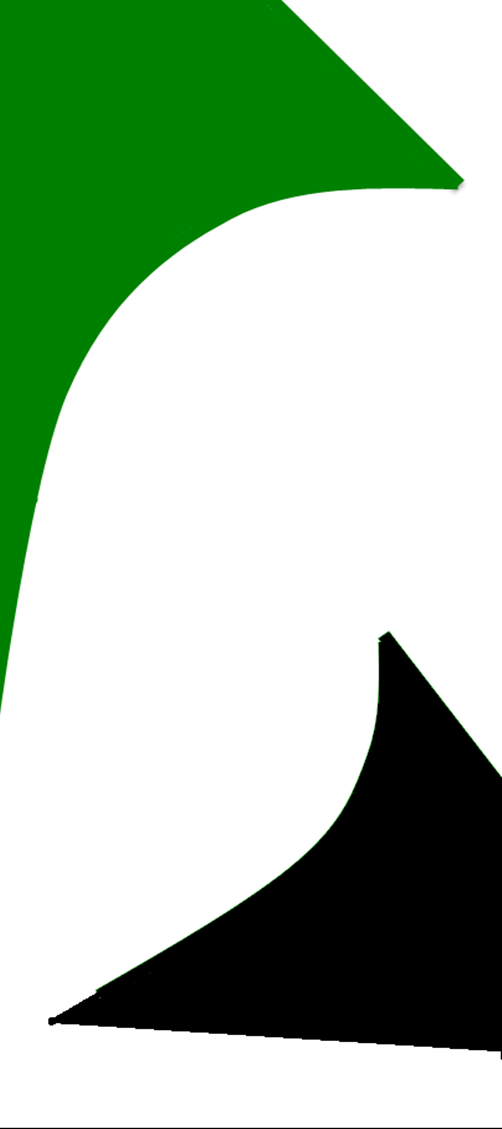 Instalaciones
Nuestros servicios
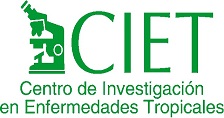 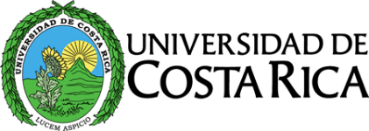 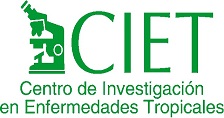 ¿Con qué contamos?
Laboratorios de Biología molecular, Patógenos, Cultivo celular, Bioquímica de proteínas, Biotecnología; sumado a modernos equipos de laboratorio.
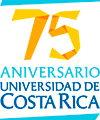 Segundo Piso Facultad de Microbiología 
Teléfono 2511-8602 Fax 2225-4384
ciet.fm@ucr.ac.cr
  Centro de Investigación en Enfermedades Tropicales
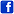 Historia
Objetivos
Áreas de investigación
El CIET nace en 1979 producto de la visión de los doctores  Misael Chinchilla y Mario Vargas, quienes tuvieron la idea de conformar un grupo de investigadores para estudiar aspectos de la parasitología en Costa Rica, posteriormente ampliándose a  la mayoría de las enfermedades infecciosas importantes y de impacto en el país.
 
Desde entonces un grupo sólido de investigadores, principalmente de la Facultad de Microbiología, ha trabajado con entusiasmo y compromiso en la búsqueda de soluciones para el control de los principales agentes infecciosos mediante el estudio de sus características, el desarrollo de mejores métodos de diagnóstico y la estandarización de técnicas de control de calidad.